MPD Yoke assembly September 2021
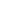 N.Topilin, E.Belyaeva, E.Gerasimov  
JINR, Dubna
MPD Yoke (L=8970 mm, Ø6625 mm)
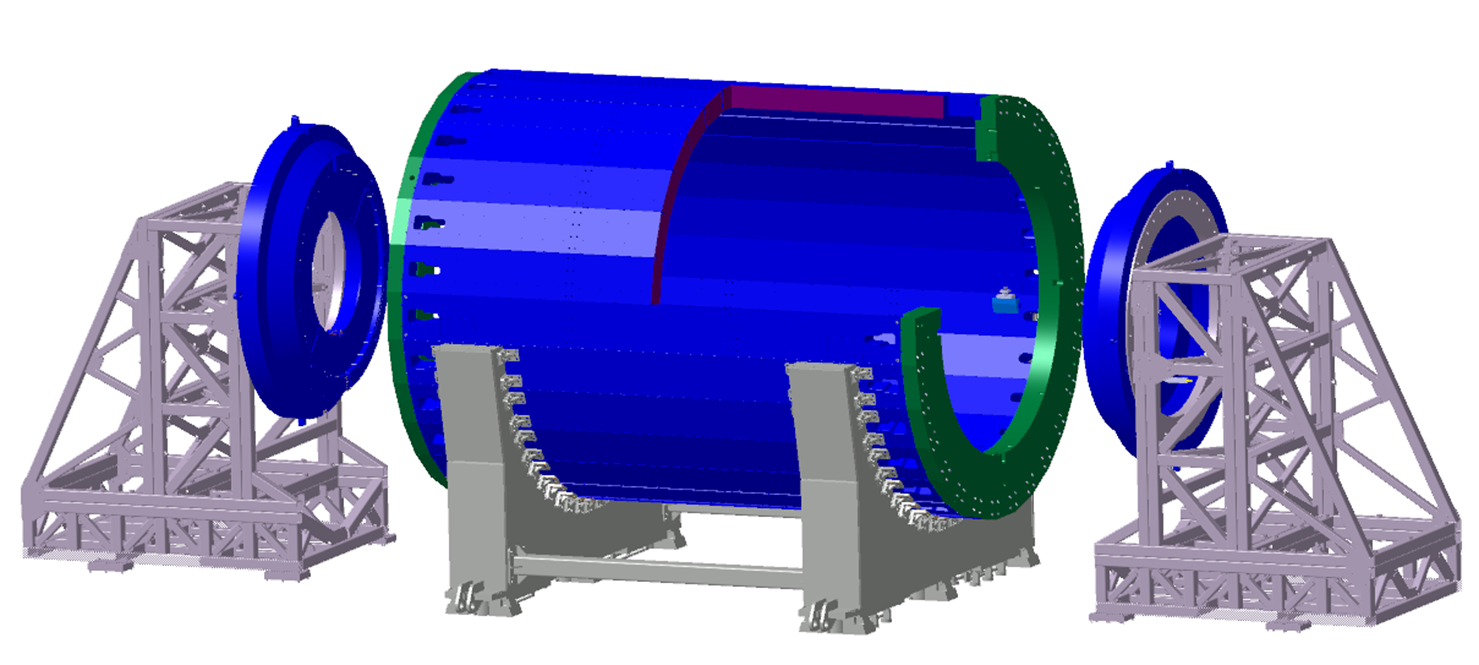 28 plates
16 t each

2 support rings
42.5 t each

2 poles
44 t each
Total: 621 t

Material:
Steel 10 (AISI 1010)
forging
Lodgement (Yoke support) – 70 tons, ordinary steel St.3 (Fe 360)

Pole transport supports 15 tons each without ballast
24.09.2021
RuPAC-2021, N.Topilin
2
MPD yoke preassembly at VHM, June-August 2018
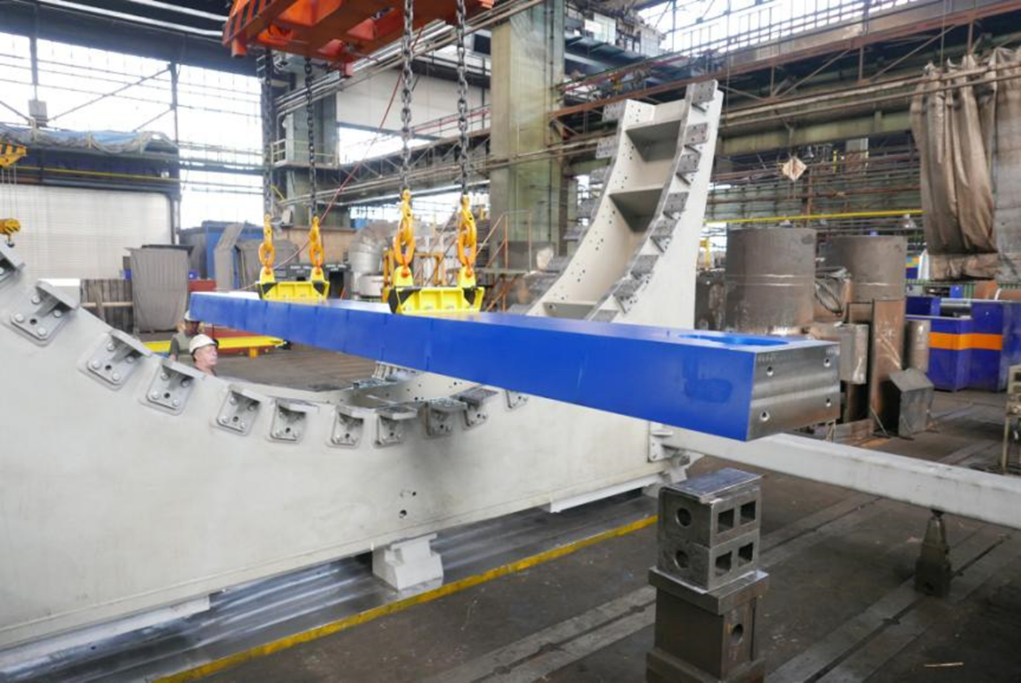 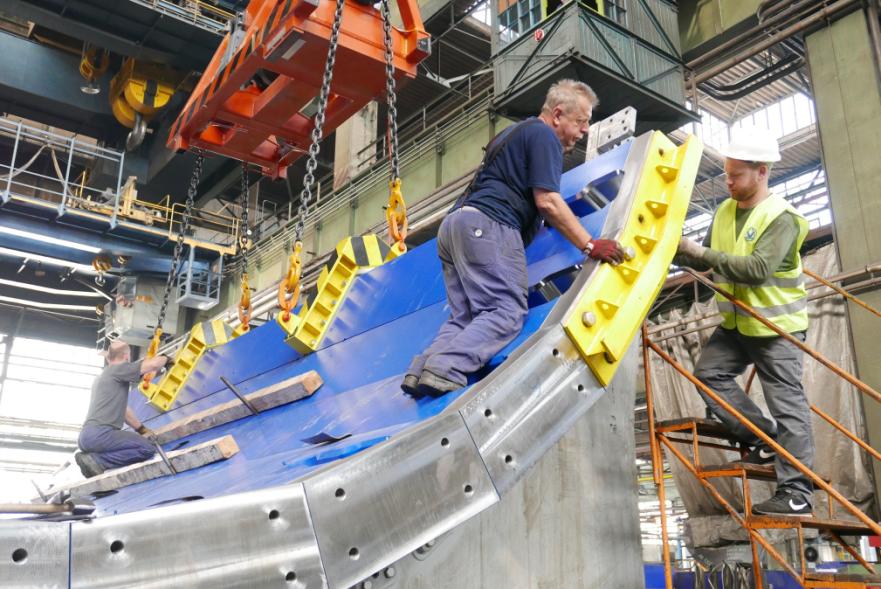 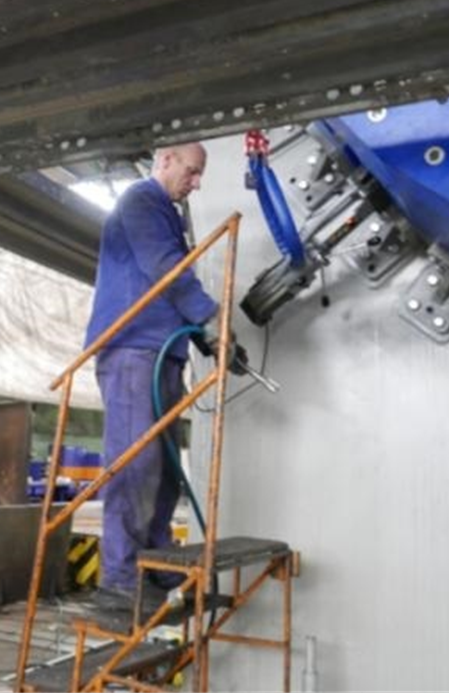 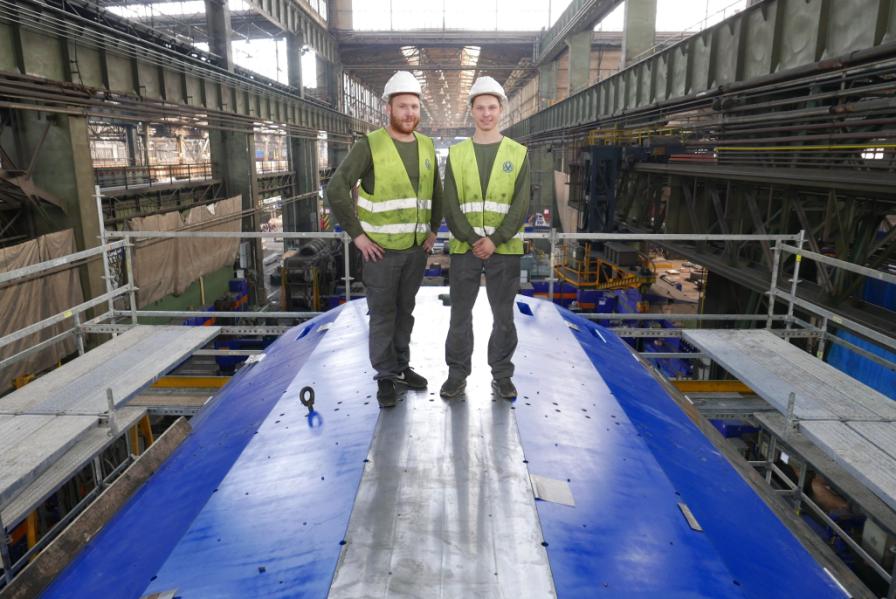 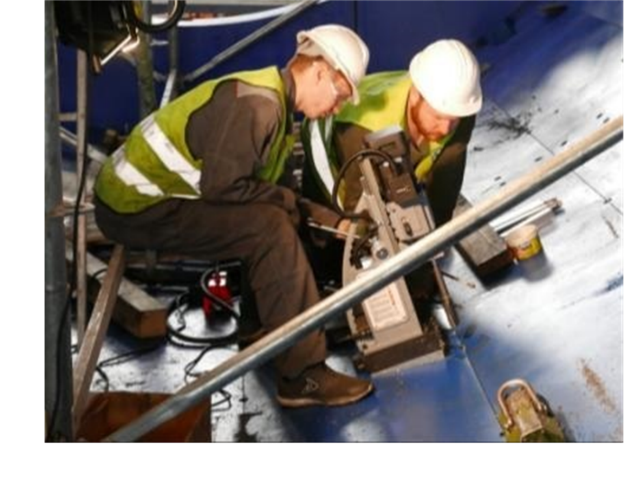 24.09.2021
RuPAC-2021, N.Topilin
3
MPD pre assembly at JINR
 (13 July – 12 August 2020)
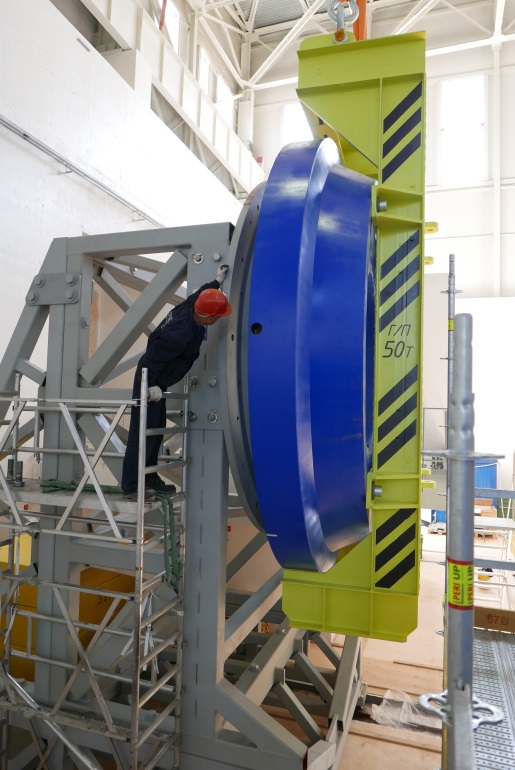 Leading engineer N.Topilin VBLHEP
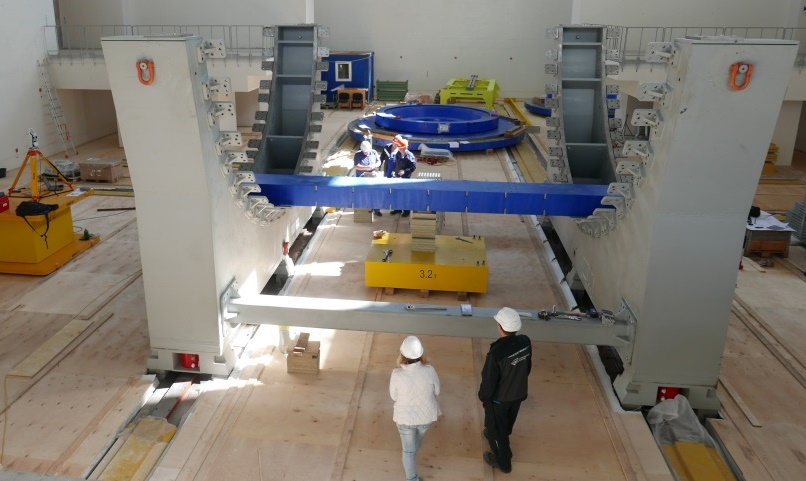 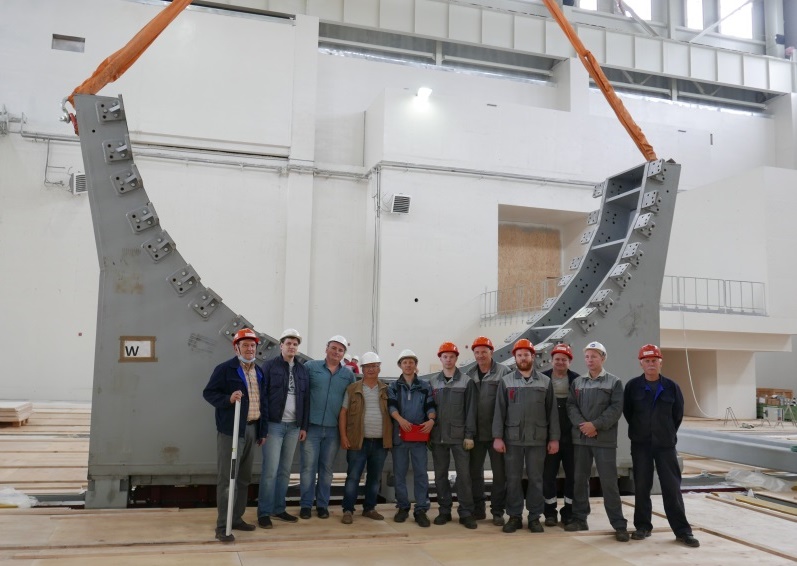 1-st stand
1-st plate: 8.5 m length, 16 tons
42 t Pole installation
13 plates and 2 rings as 1 piece
370 tons in total
JINR-Pelcom plant team
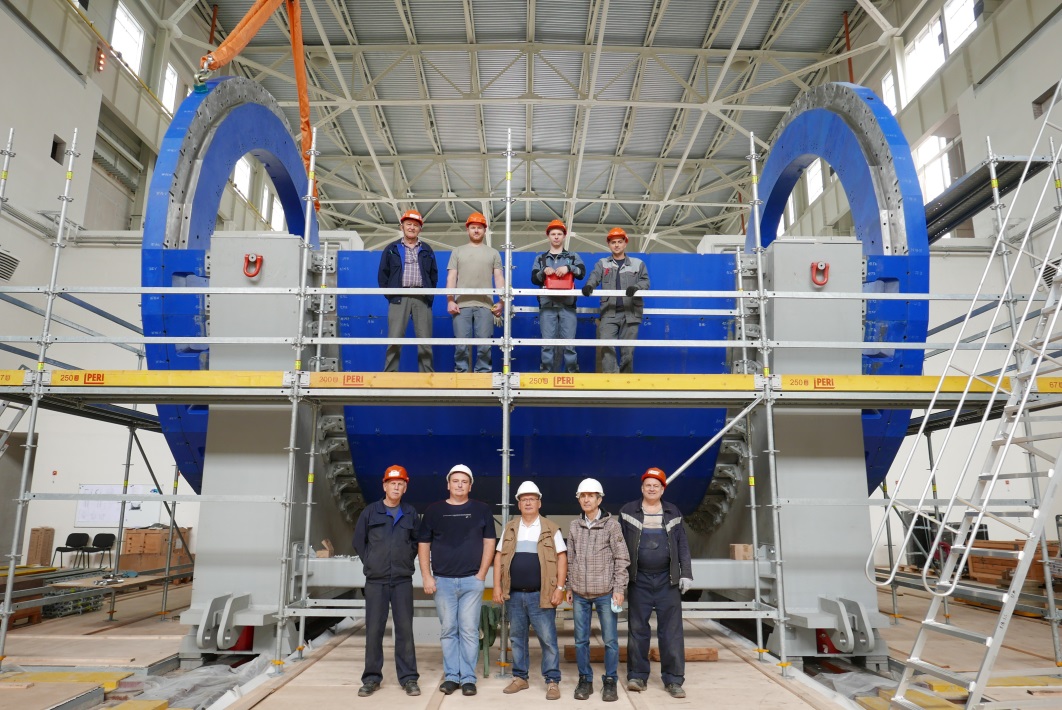 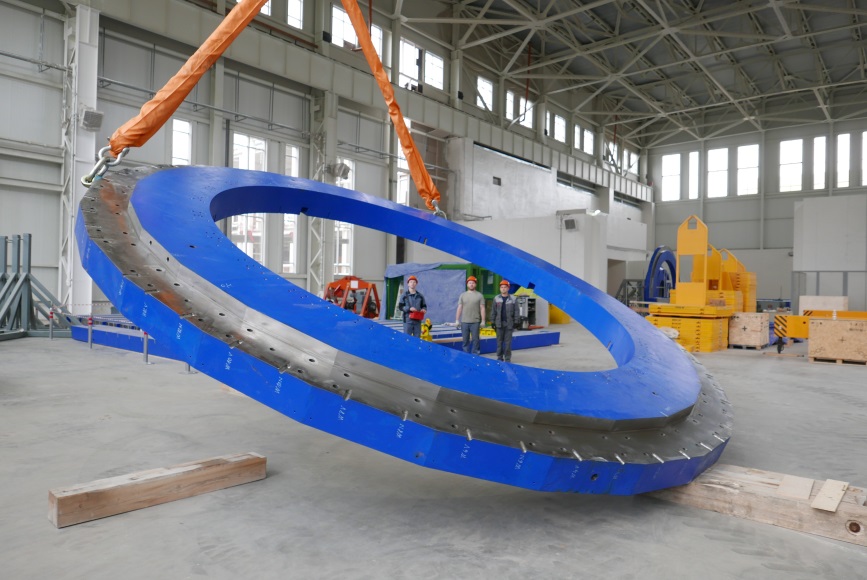 Support ring lifting, Ø 6.7 m, 44 tons
JINR-Pelcom plant team
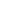 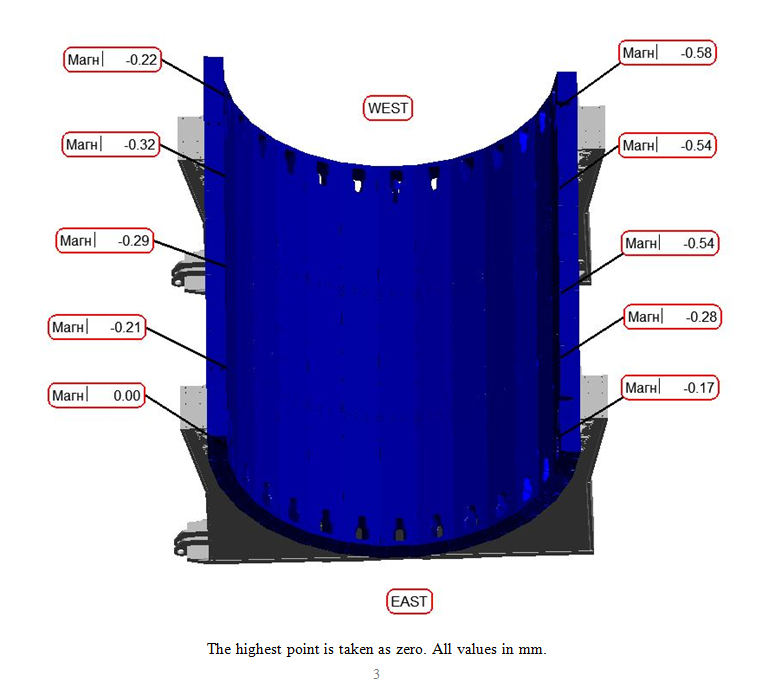 Measurements by “Industrial Measurements” LLC   (ООО “Промышленные измерения”) , S.Peterburg
Rails planarity (top and side surfaces) – 0.4 mm on length 30 m
12 stands height deviations – 0.1 mm max
Stands shape deviation – 0.2 mm max
7 plates in assembly – nonplanarity 0.5 mm 
13 plates in assembly - nonplanarity 0.58 mm max
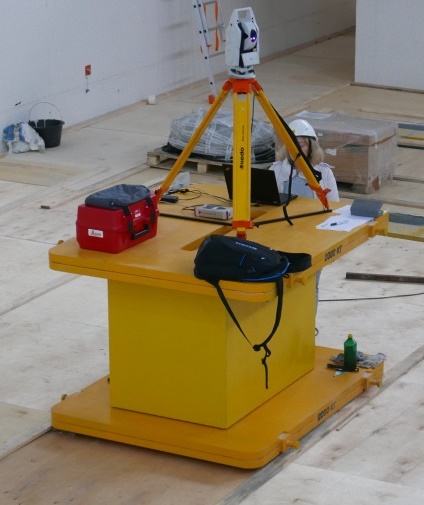 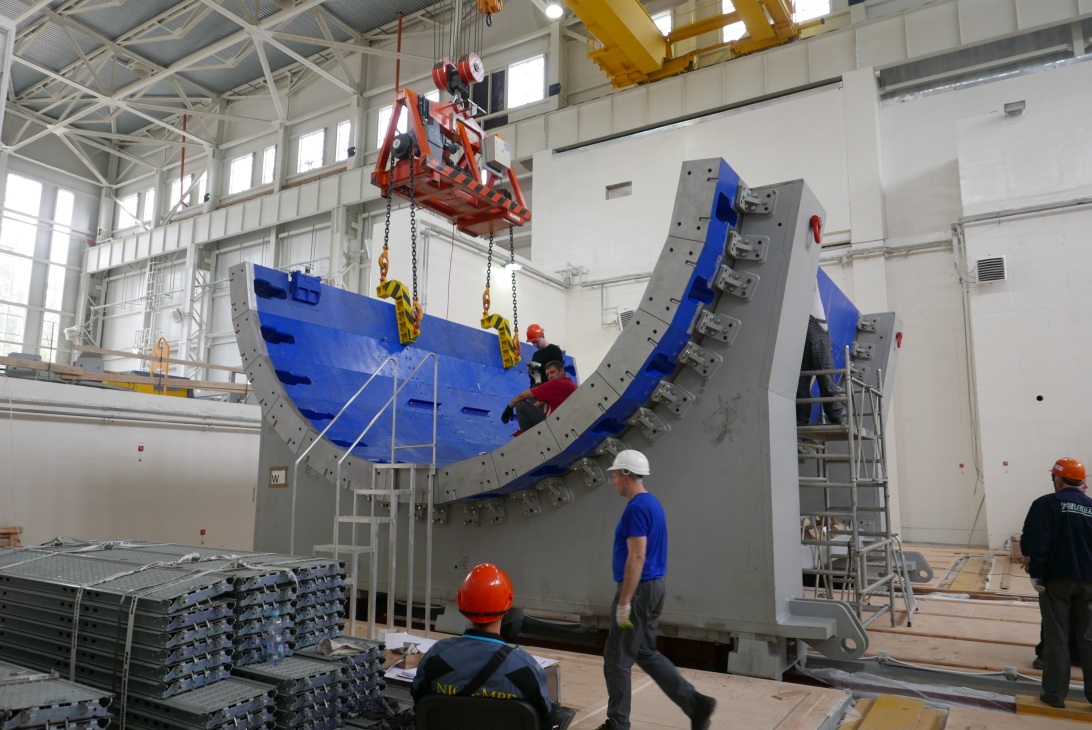 13-th plate installation
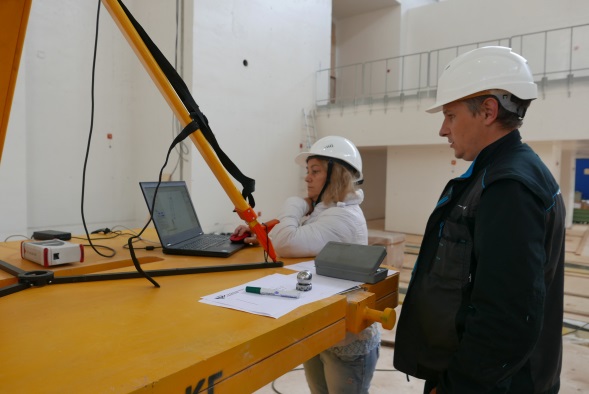 24.09.2021
RuPAC-2021, N.Topilin
5
Geometry of 13 plates in the assembly
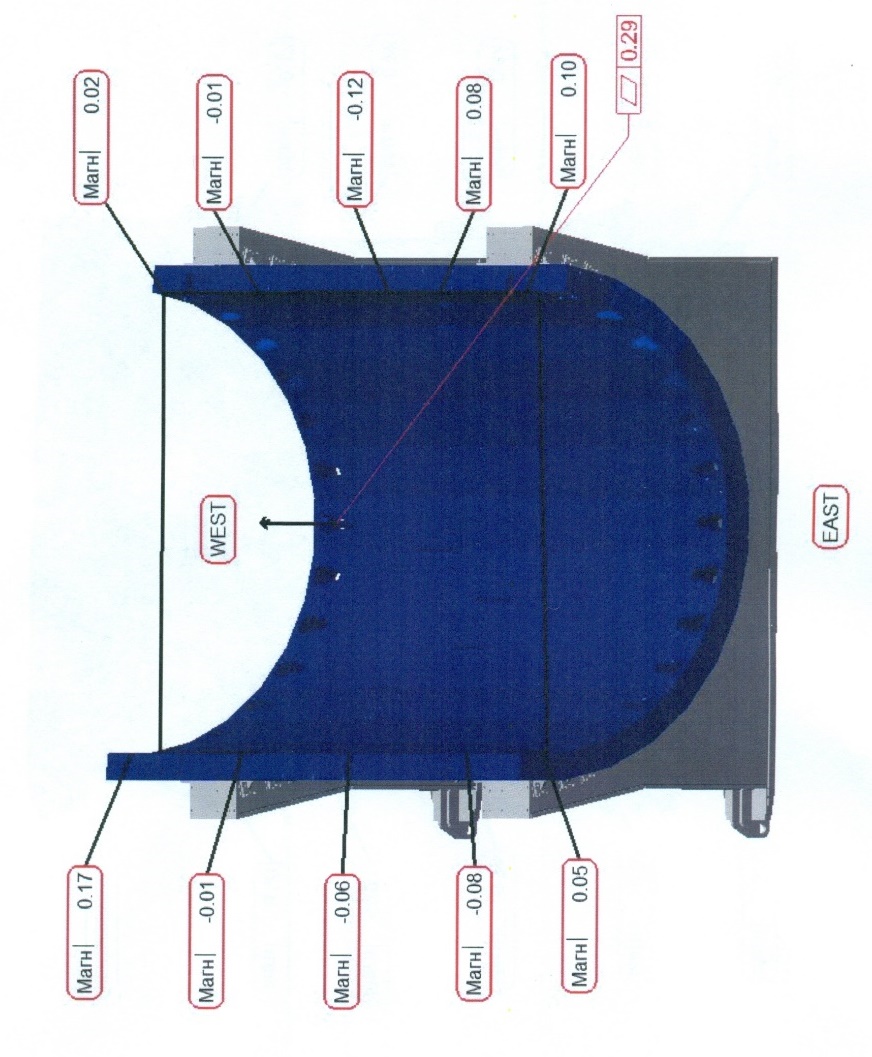 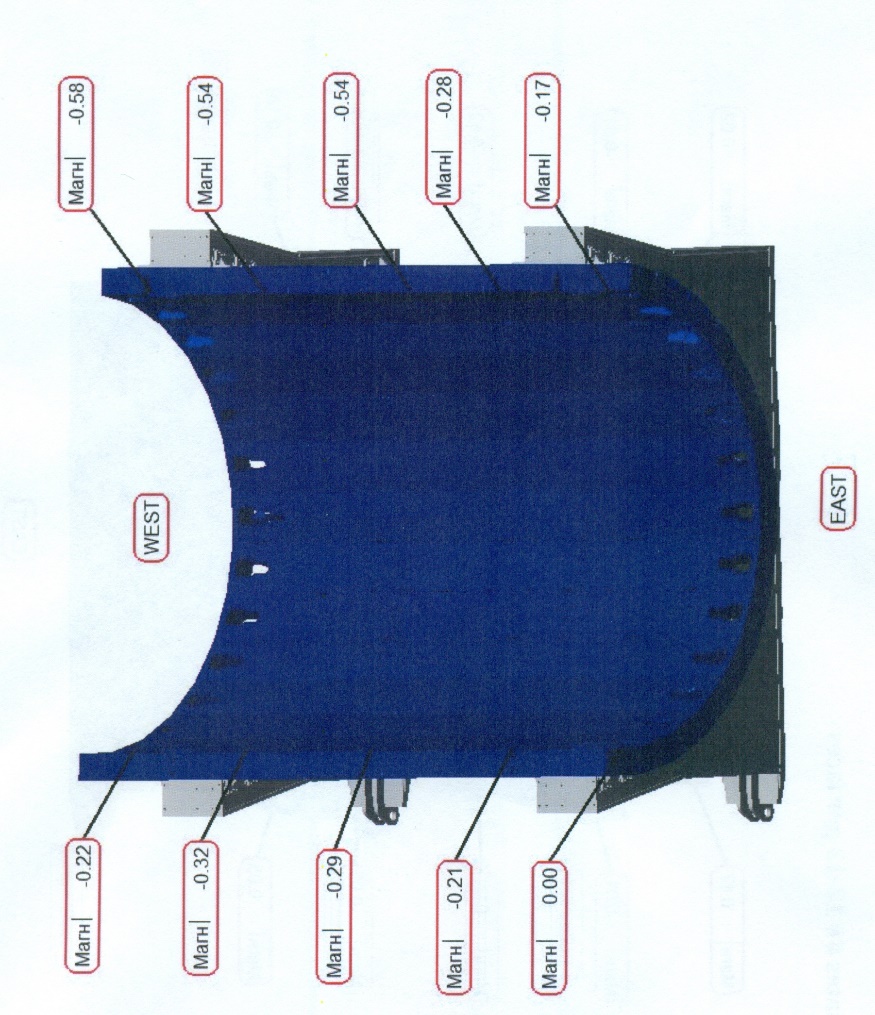 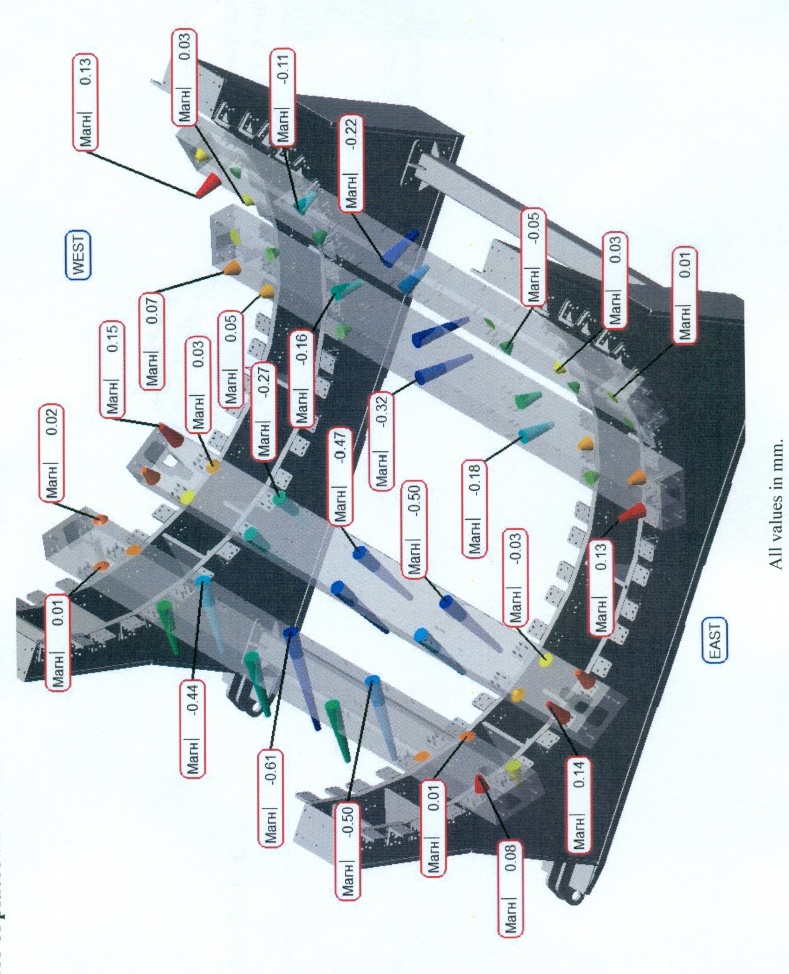 Nonflatness of plates
## 12-13 per faces
relative to the 
horizontal plane
Nonflatness of plates
## 12-13 per faces
Nonflatness of plates
##4-5 and ##8-9
24.09.2021
RuPAC-2021, N.Topilin
6
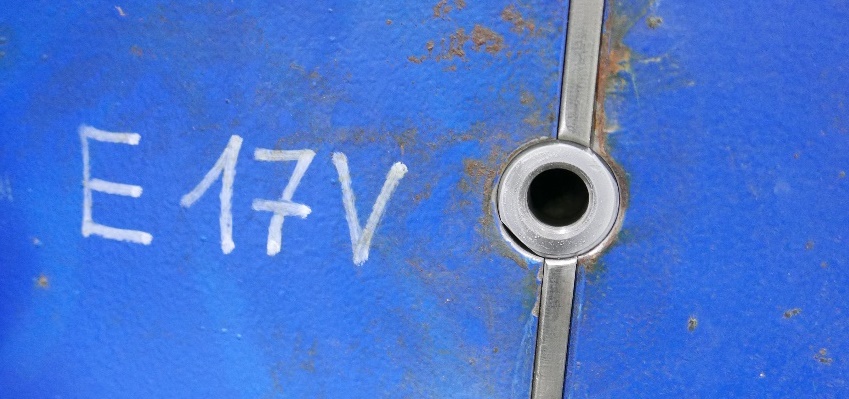 Capturing the position of the plate with micron accuracy
Поимка положения плиты с  микронной точностью
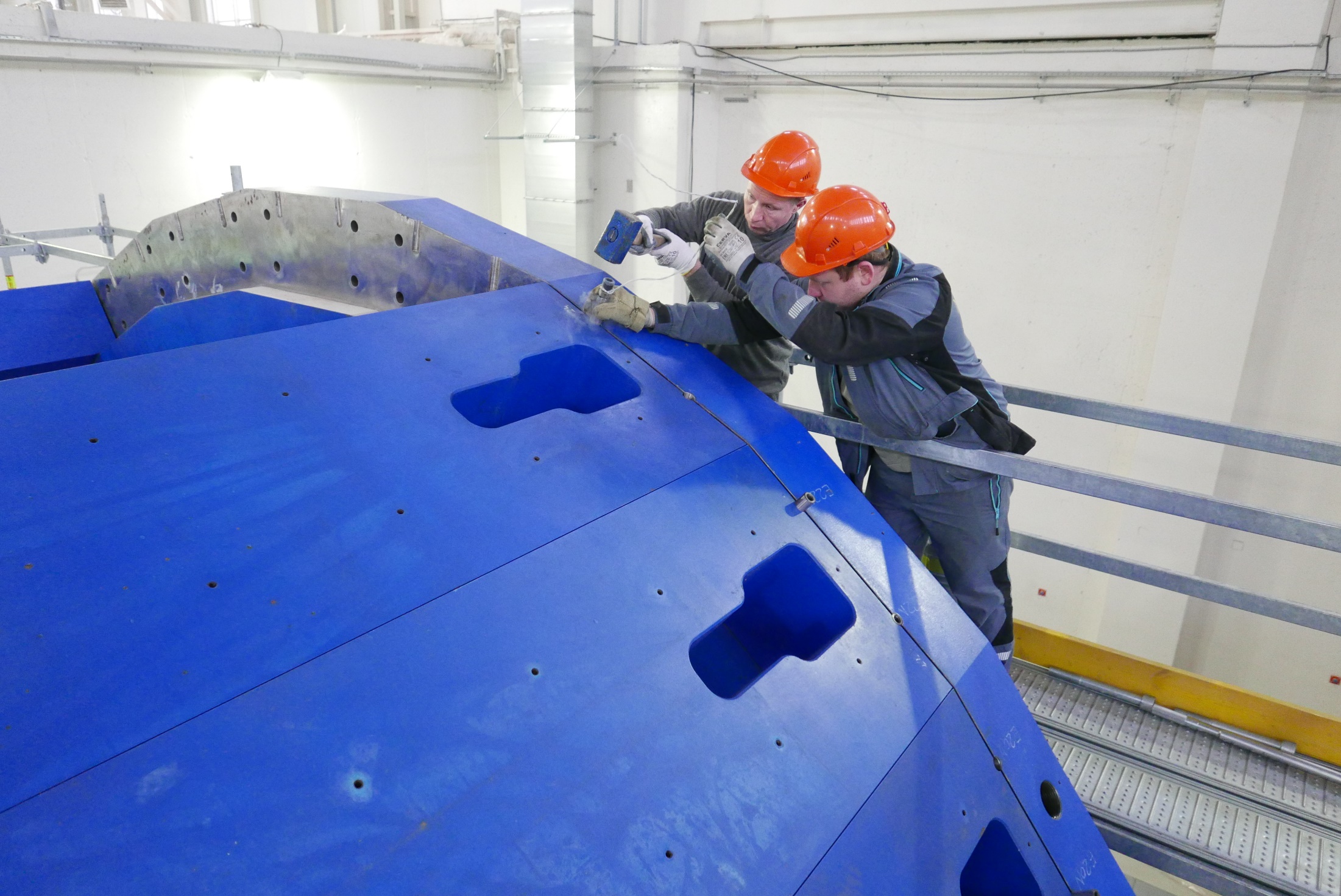 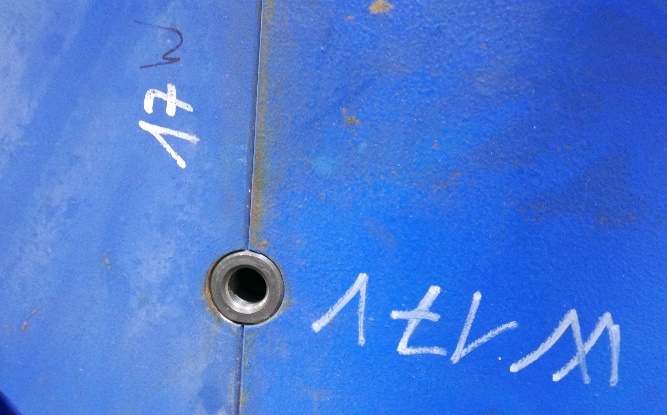 Installation top (last) plate #28
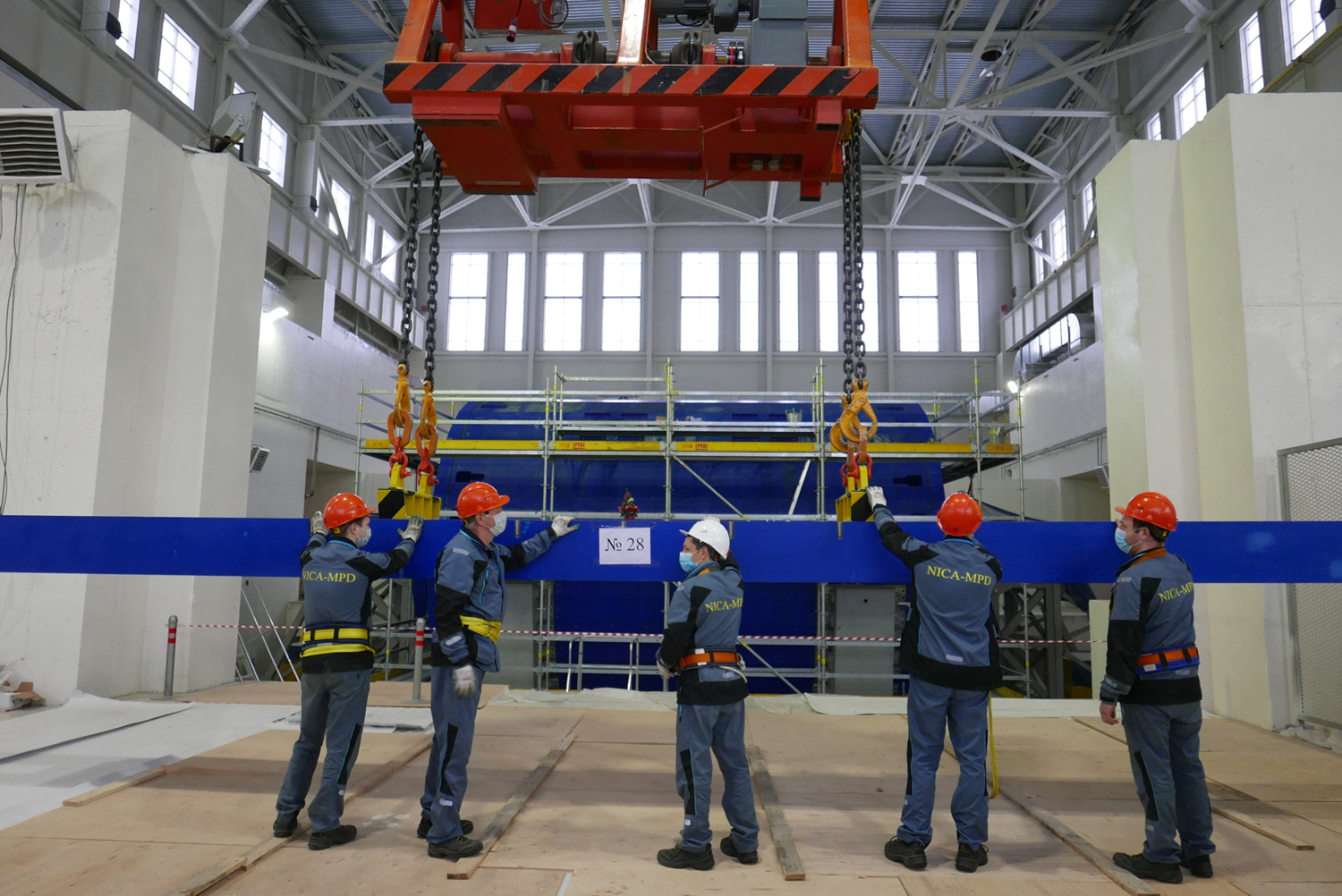 December 25, 2020
24.09.2021
RuPAC-2021, N.Topilin
9
28 plates in assembly
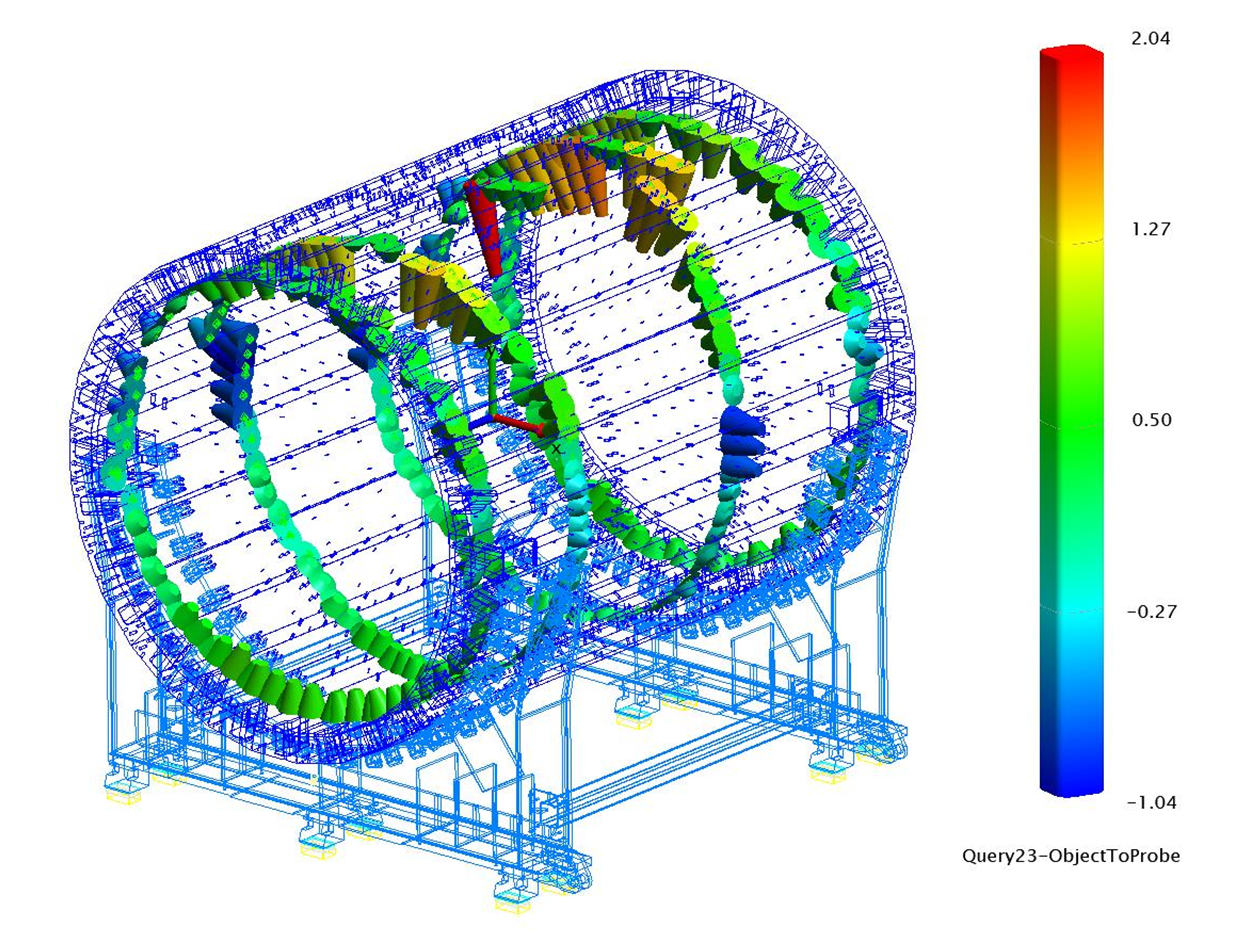 24.09.2021
RuPAC-2021, N.Topilin
10
Poles installation
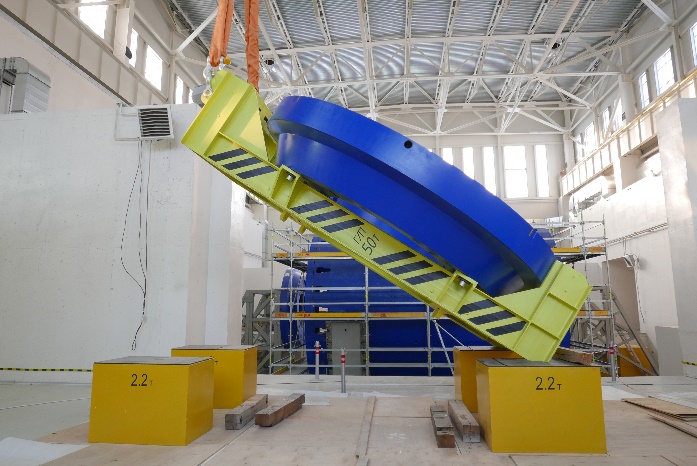 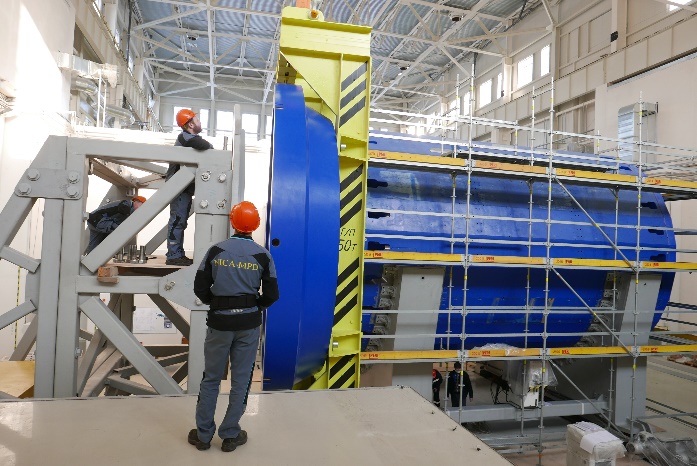 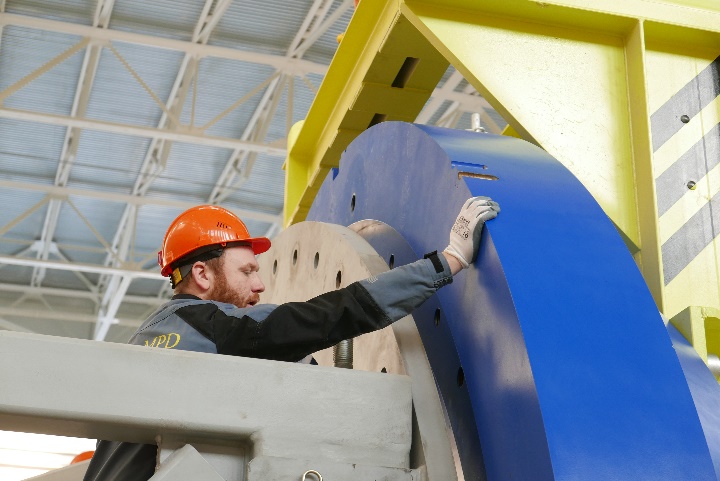 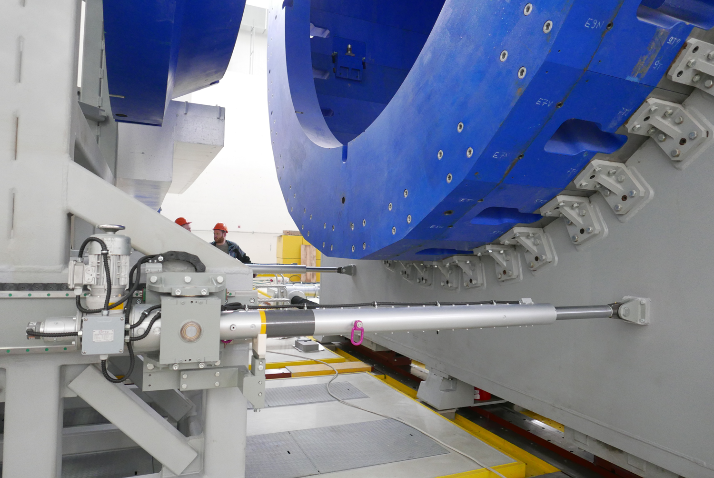 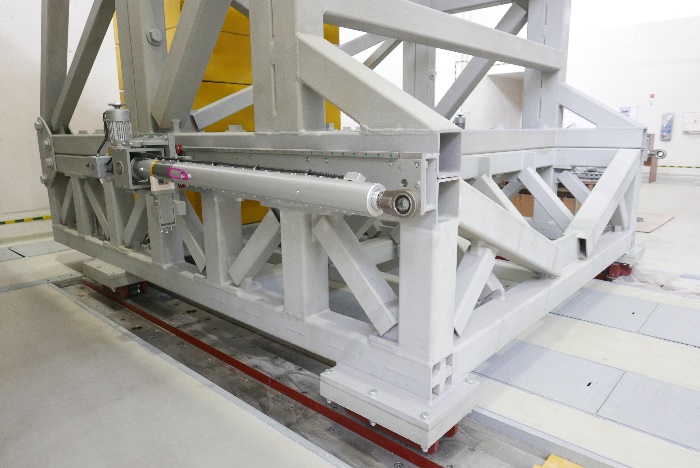 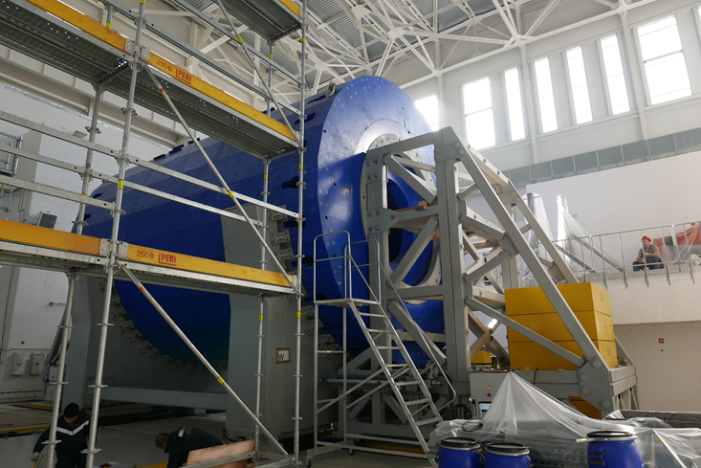 24.09.2021
RuPAC-2021, N.Topilin
11
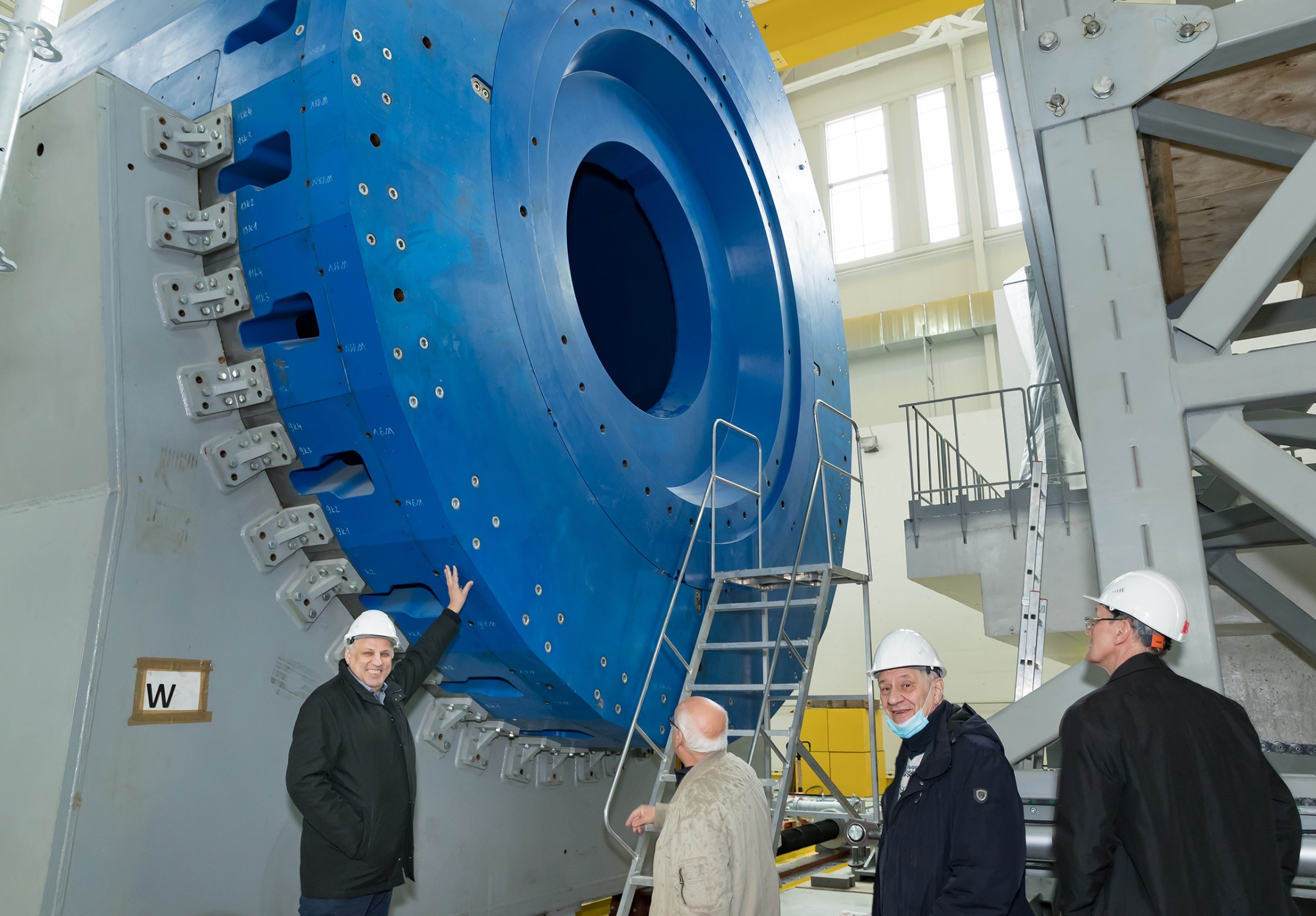 24.09.2021
RuPAC-2021, N.Topilin
12
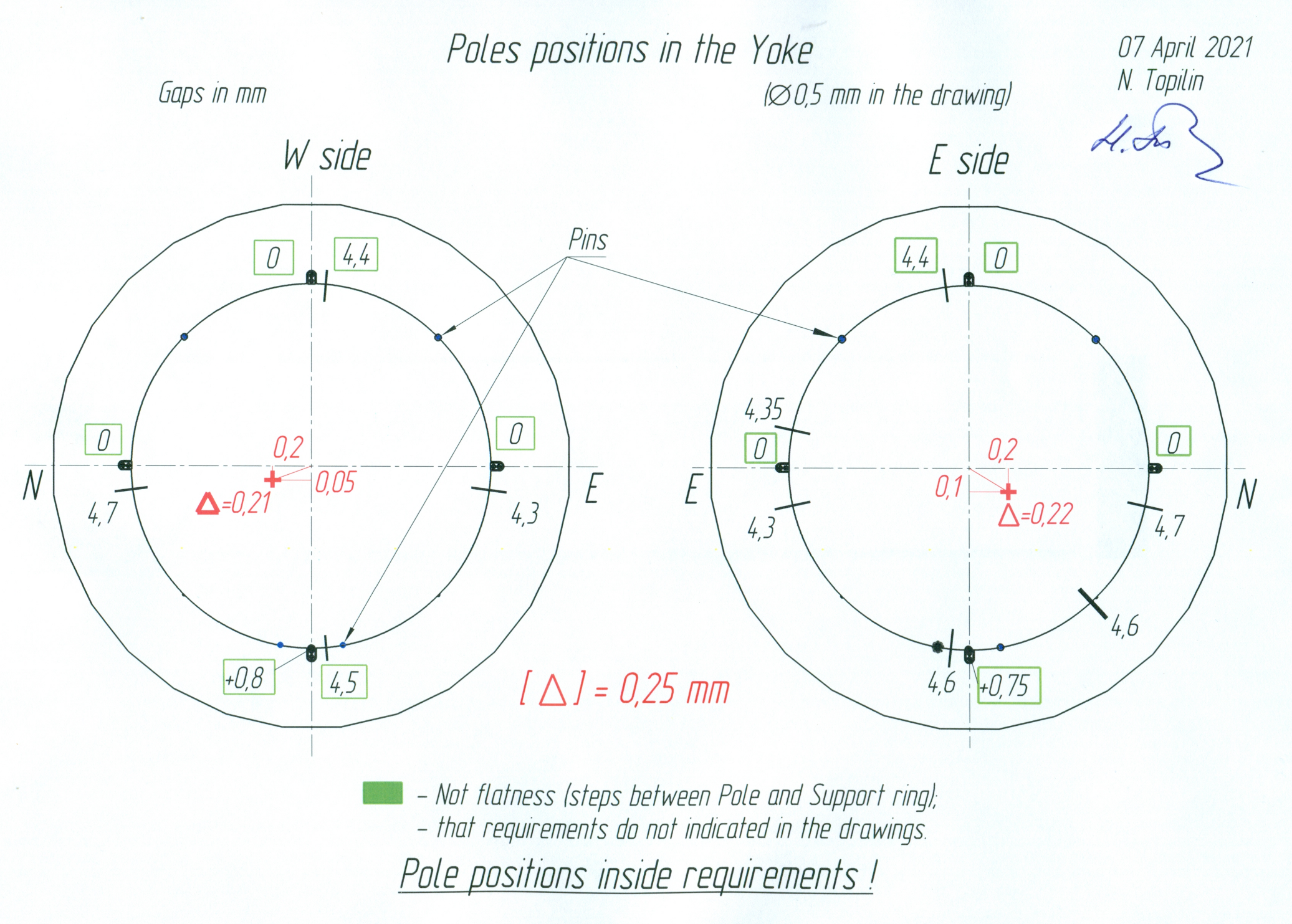 24.09.2021
RuPAC-2021, N.Topilin
13
Movement system assembly and test
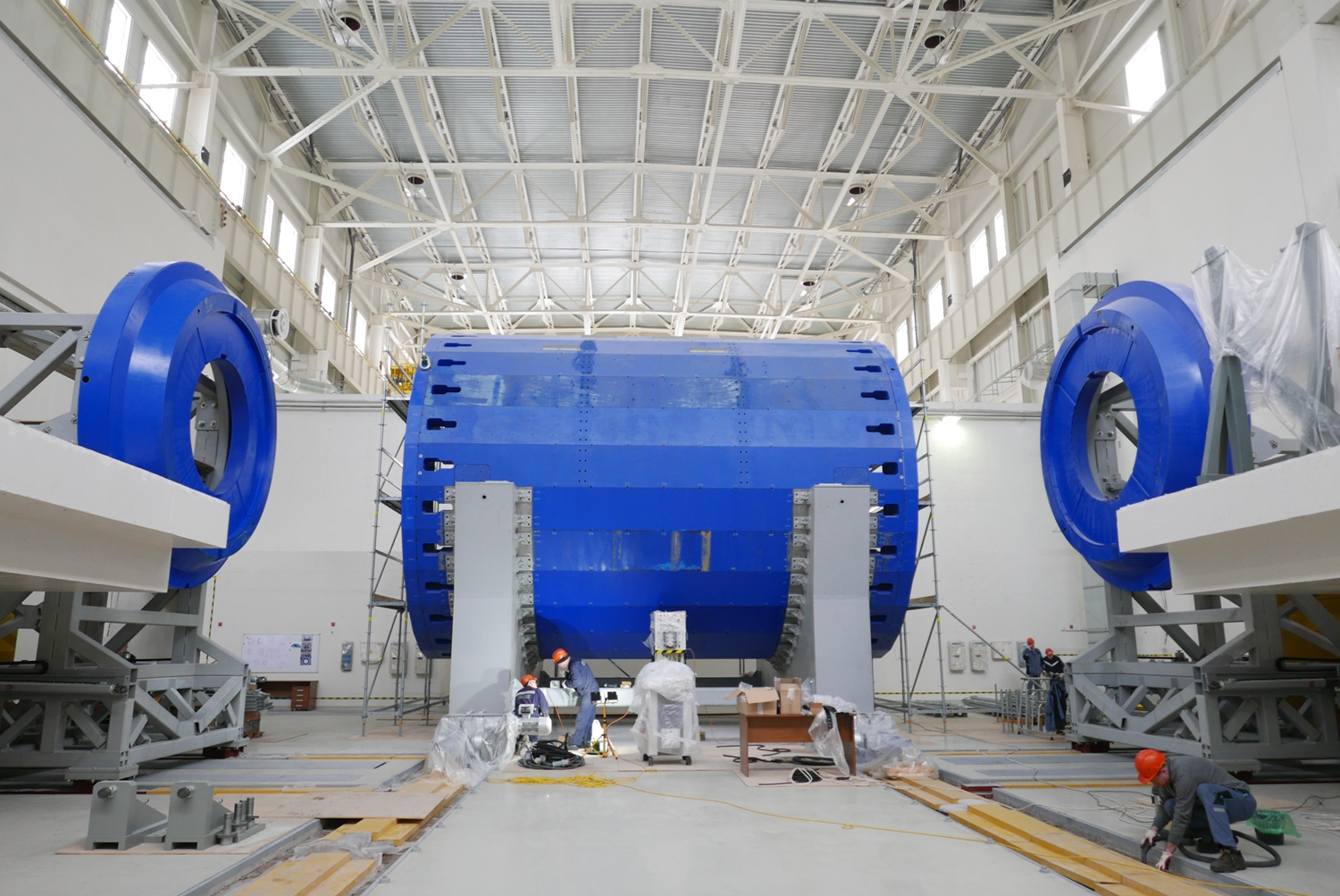 24.09.2021
RuPAC-2021, N.Topilin
14
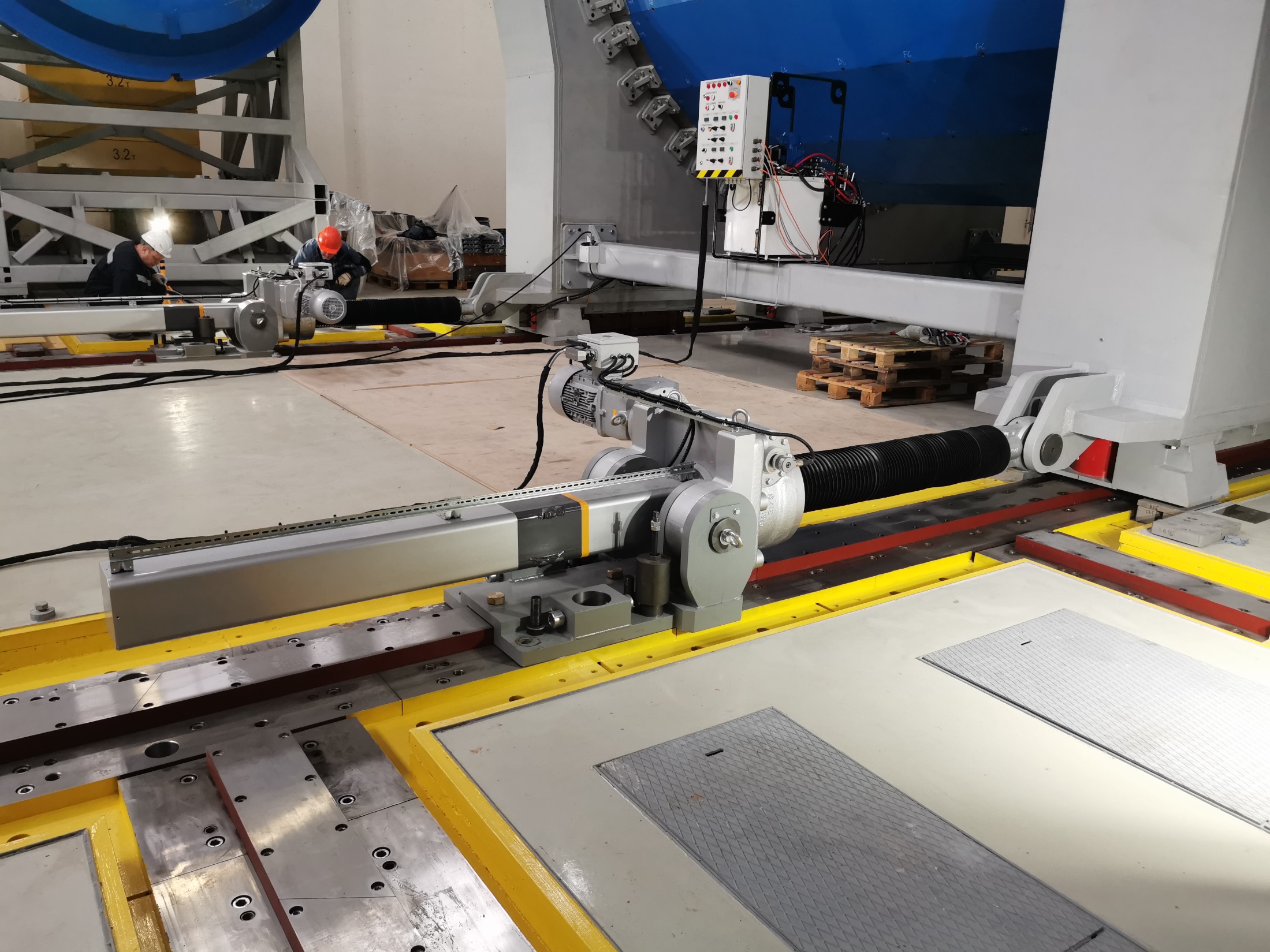 The movement system allows you to move an object weighing 
up to 1000 tons with a positioning accuracy of 0.1 mm across 
the beam and install it with an accuracy of 0.1 mm in height.

The accuracy of the installation of the pole axis relative to the axis 
of the support ring is 0.25 mm (provided technologically). 

The speed of movement of all rods is from 0 to 3 mm/s.
24.09.2021
RuPAC-2021, N.Topilin
15
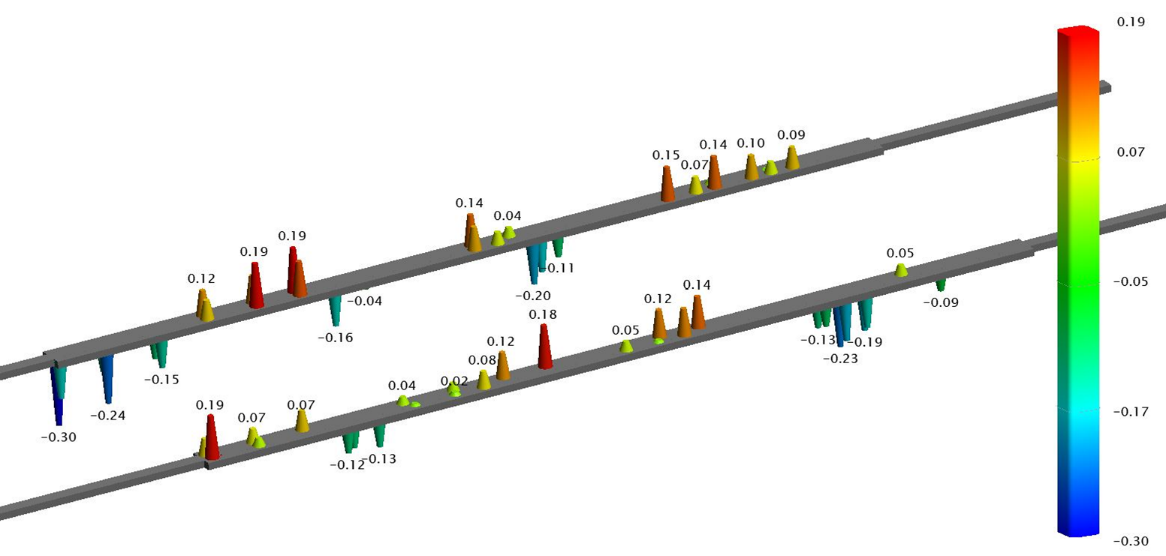 Rails shape during Yoke moving
1 - Assembly zone position
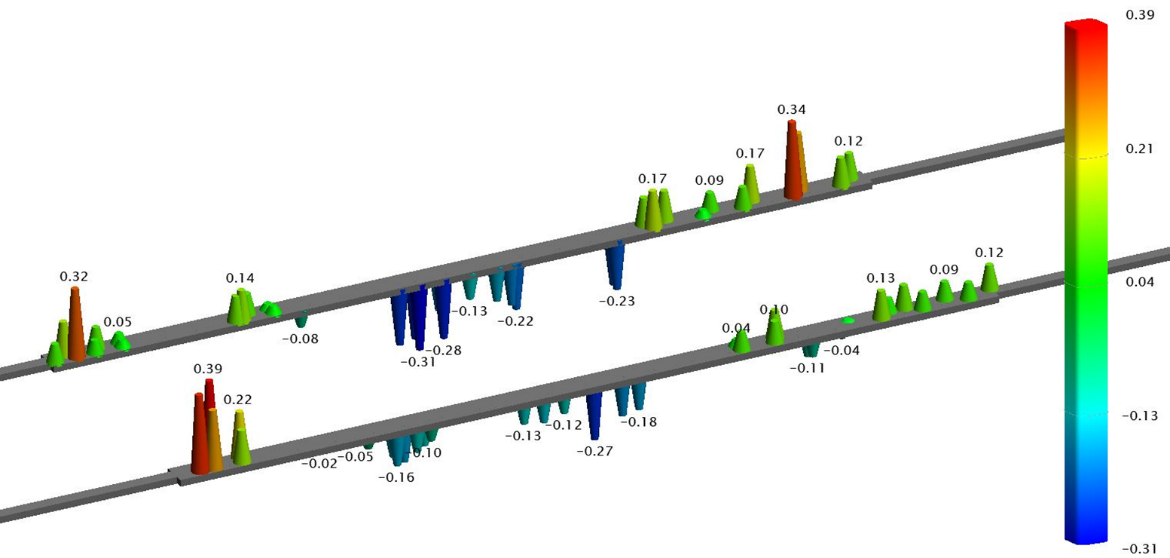 2 - Central position 
(poles installation)
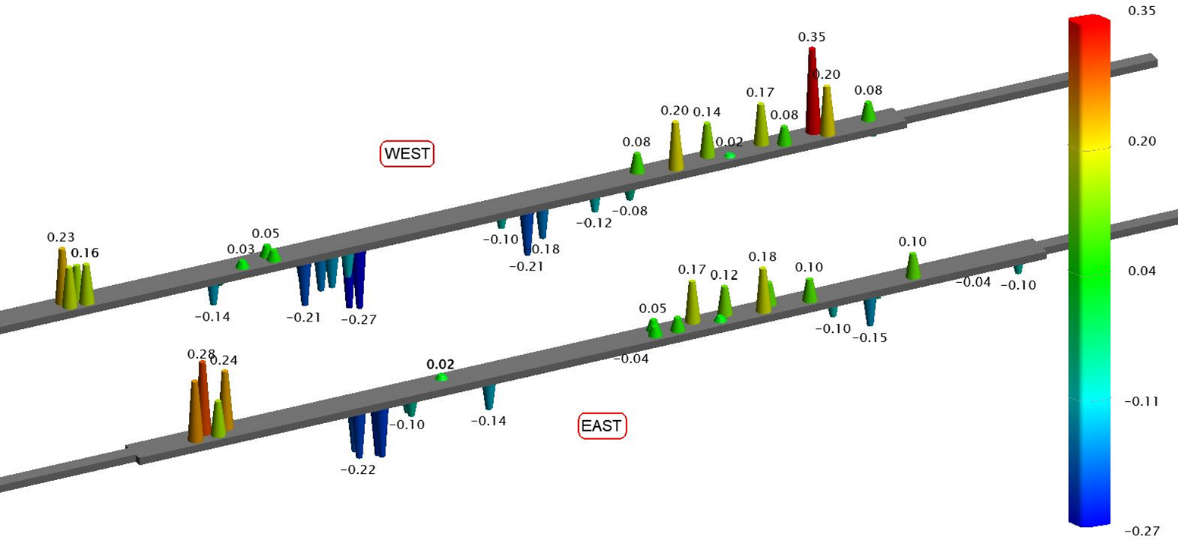 3 - Beam position
24.09.2021
RuPAC-2021, N.Topilin
16
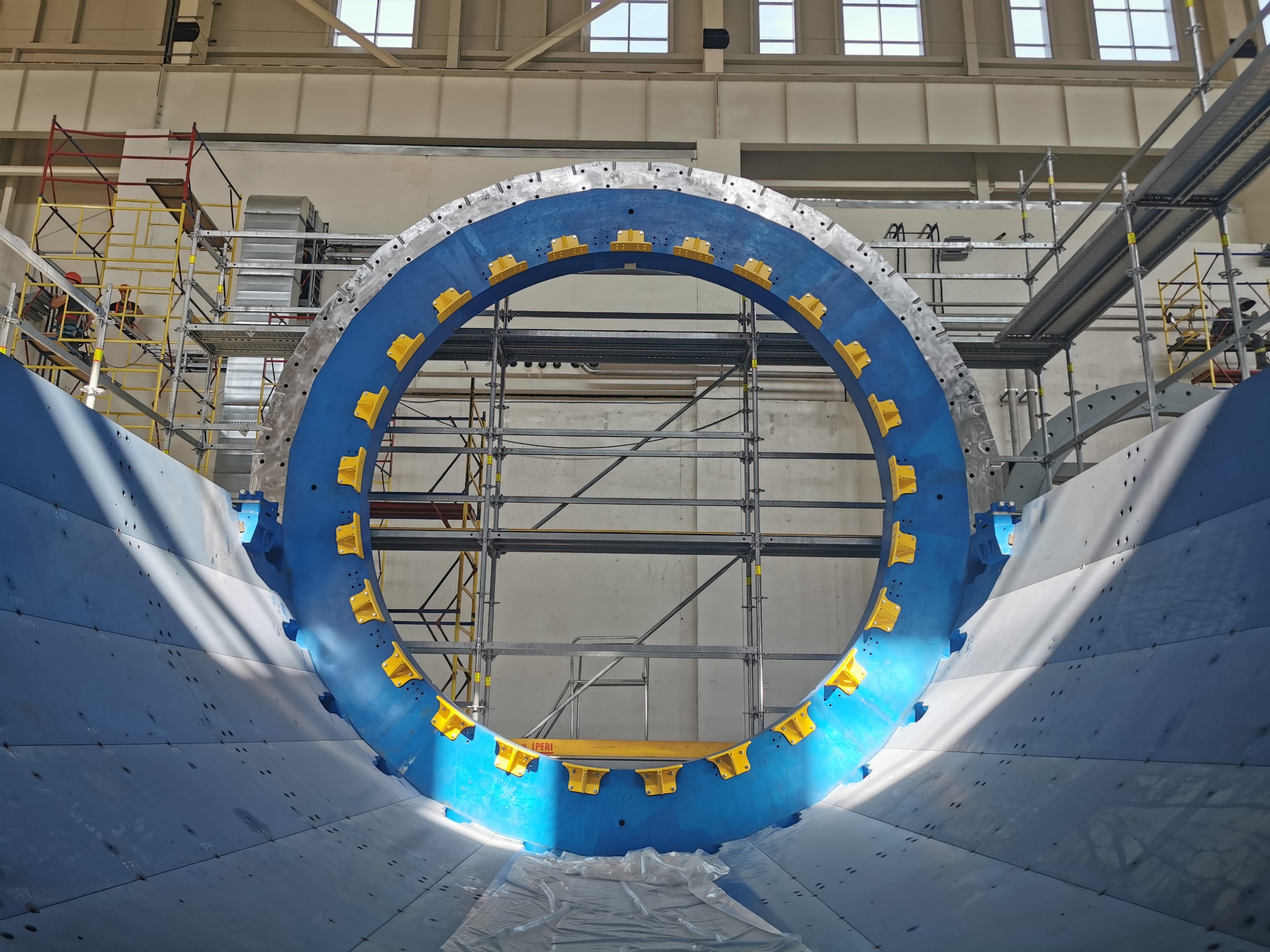 Power frame brackets
24.09.2021
RuPAC-2021, N.Topilin
17
July 16, 2021
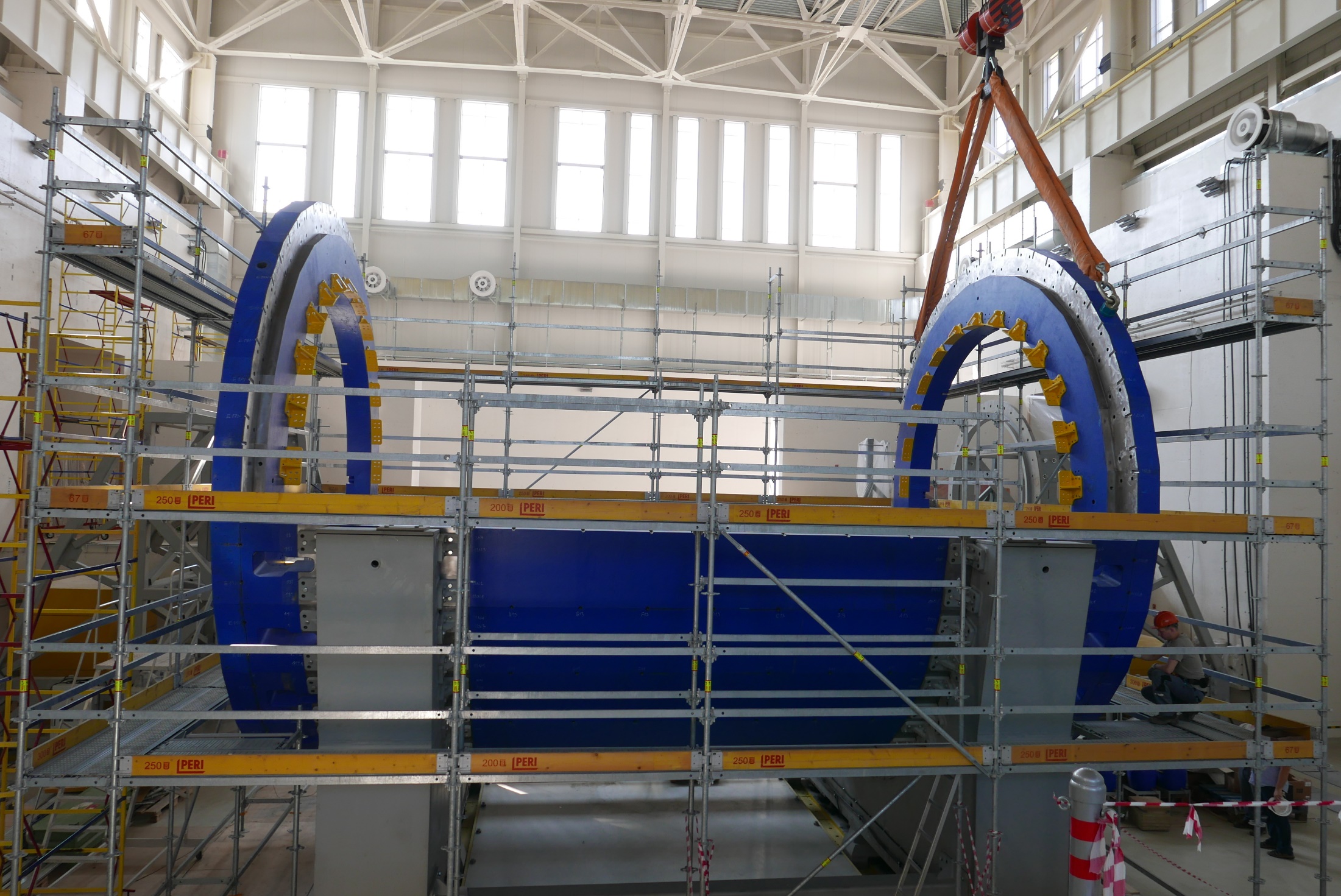 24.09.2021
RuPAC-2021, N.Topilin
18
Technology beam 8470 mm length
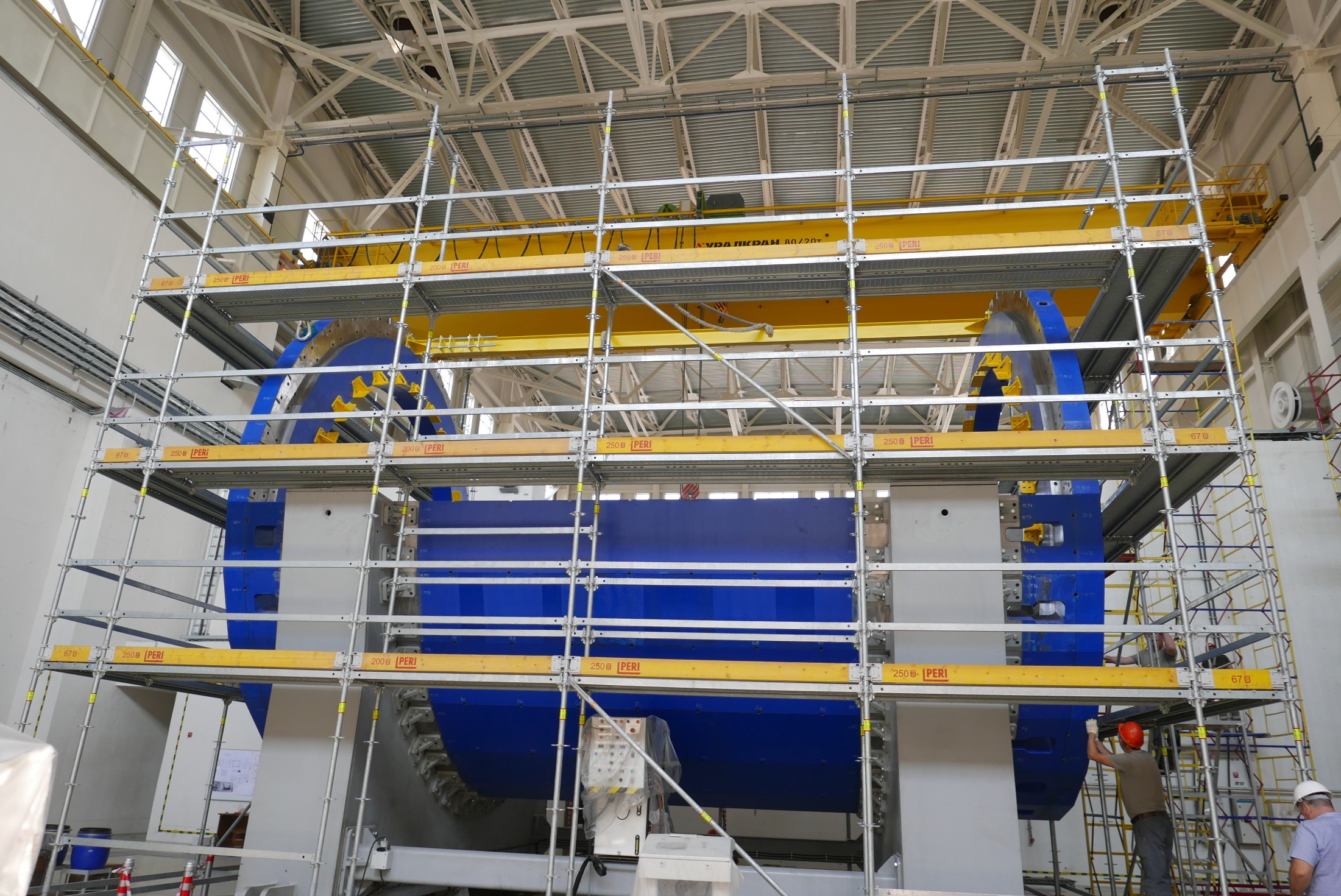 24.09.2021
RuPAC-2021, N.Topilin
19
Magnet installation: July 30, 2021
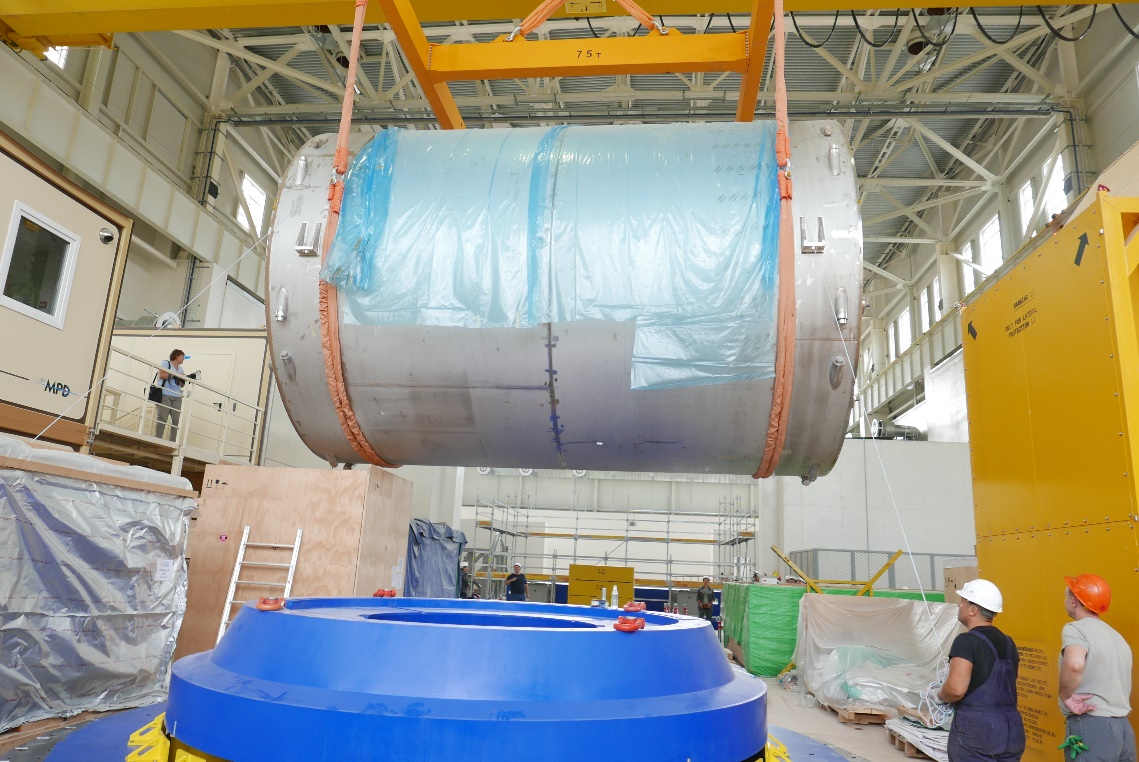 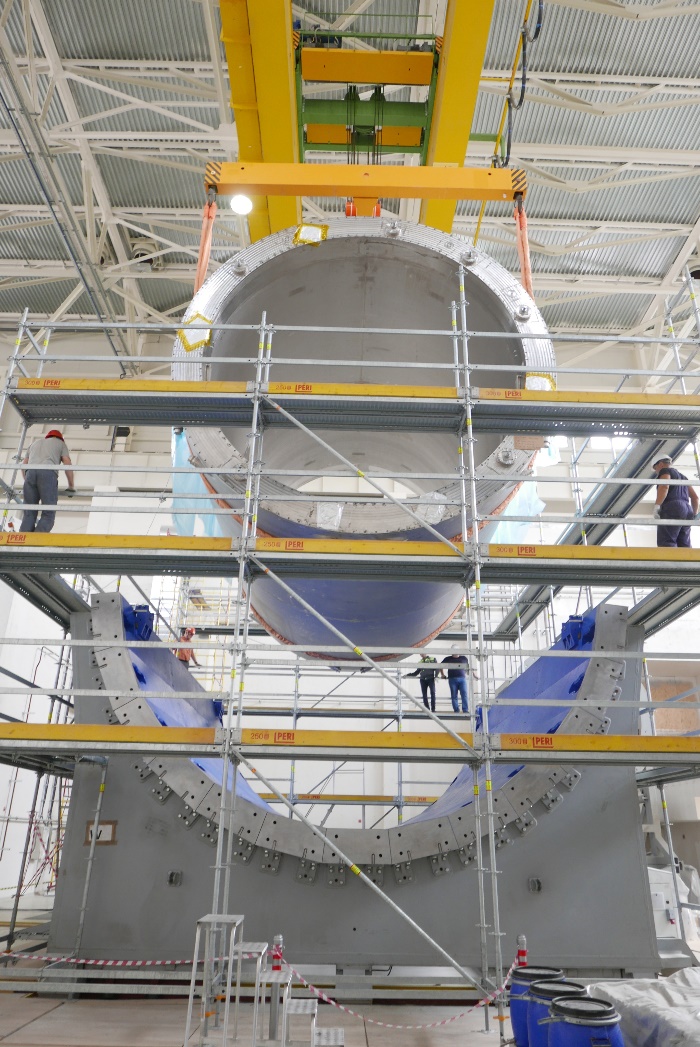 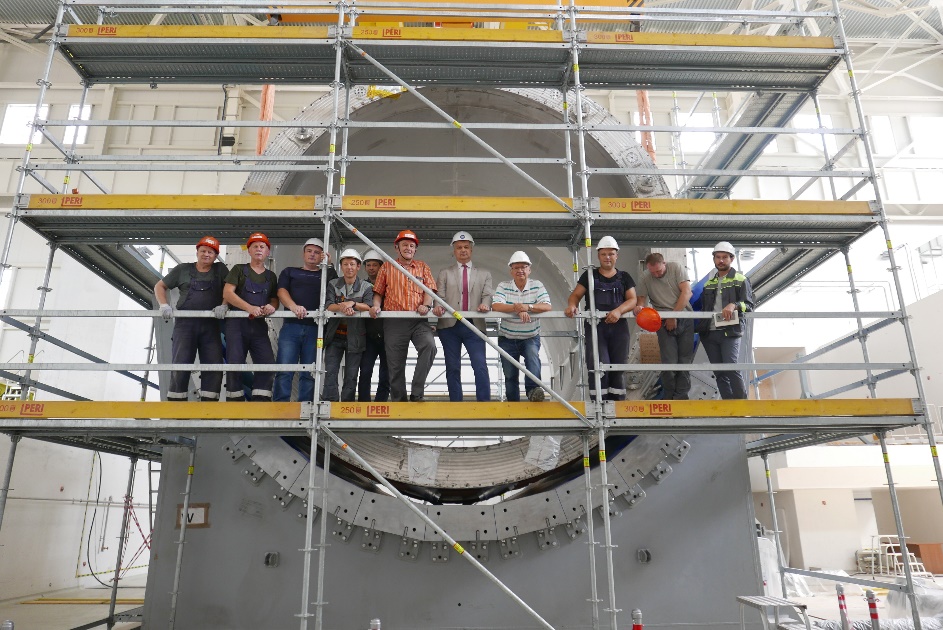 August 2020
Traverse 75 t capacity and
80 t Crane test together
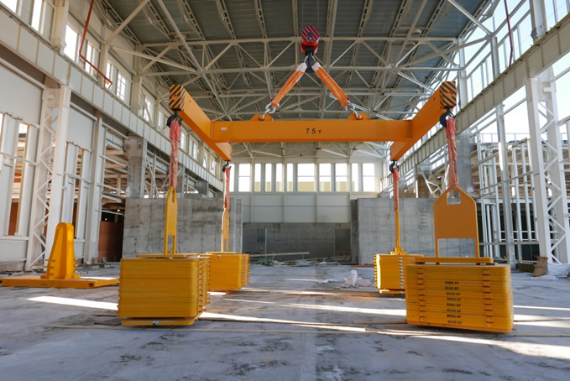 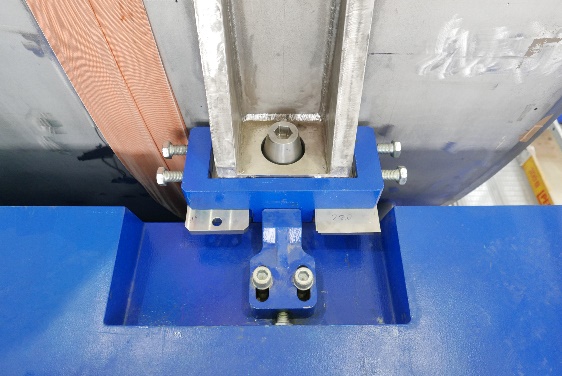 24.09.2021
RuPAC-2021, N.Topilin
20
The position of the magnet axis relative to the axis of the Yoke
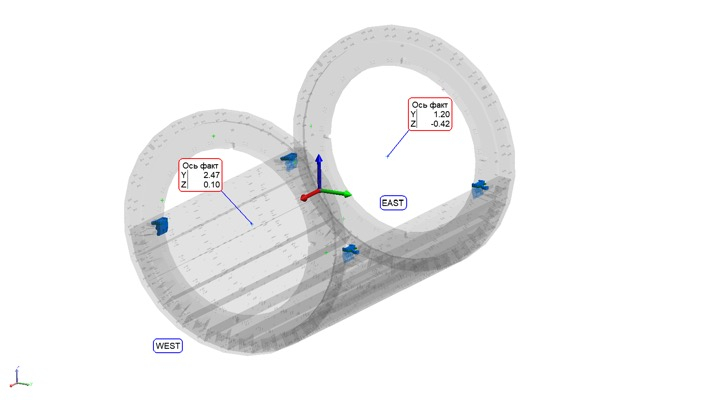 24.09.2021
RuPAC-2021, N.Topilin
21
Evacuation of the ASG magnet transport container
Related tasks
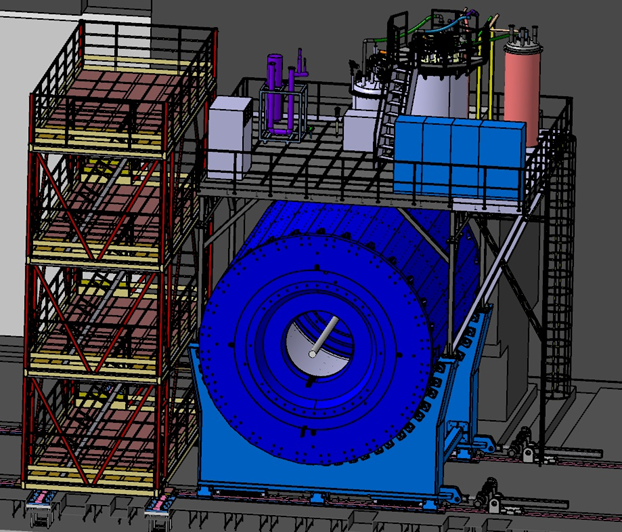 Assembling and modification 
the mobile platform
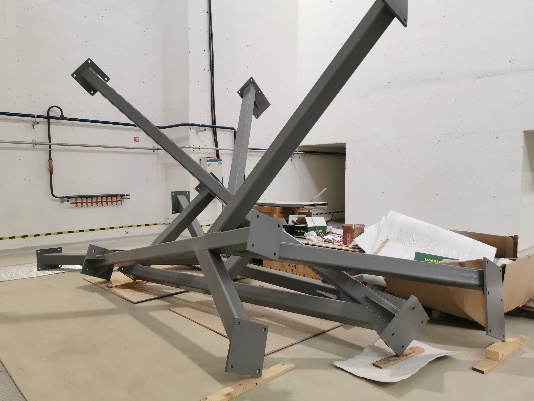 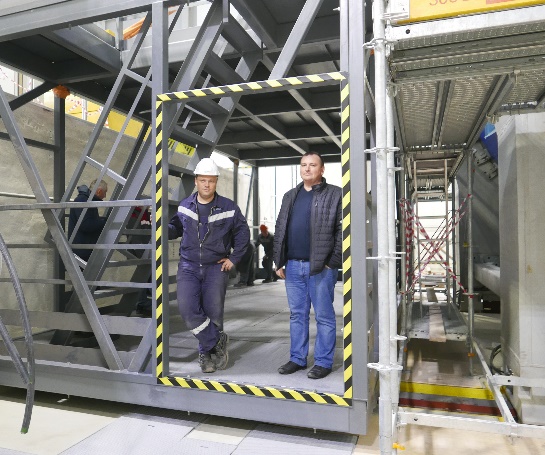 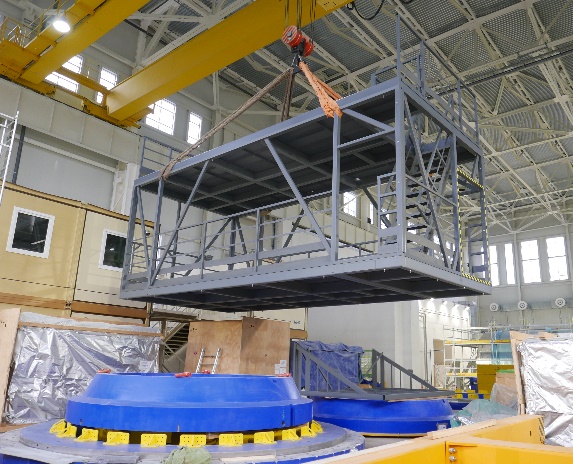 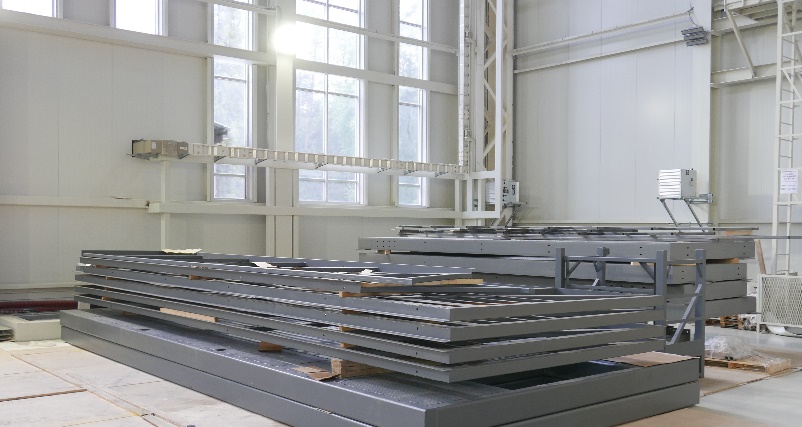 24.09.2021
RuPAC-2021, N.Topilin
22
Thanks for your attention !
24.09.2021
RuPAC-2021, N.Topilin
23
NEVA-Magnet Yoke assembly conception
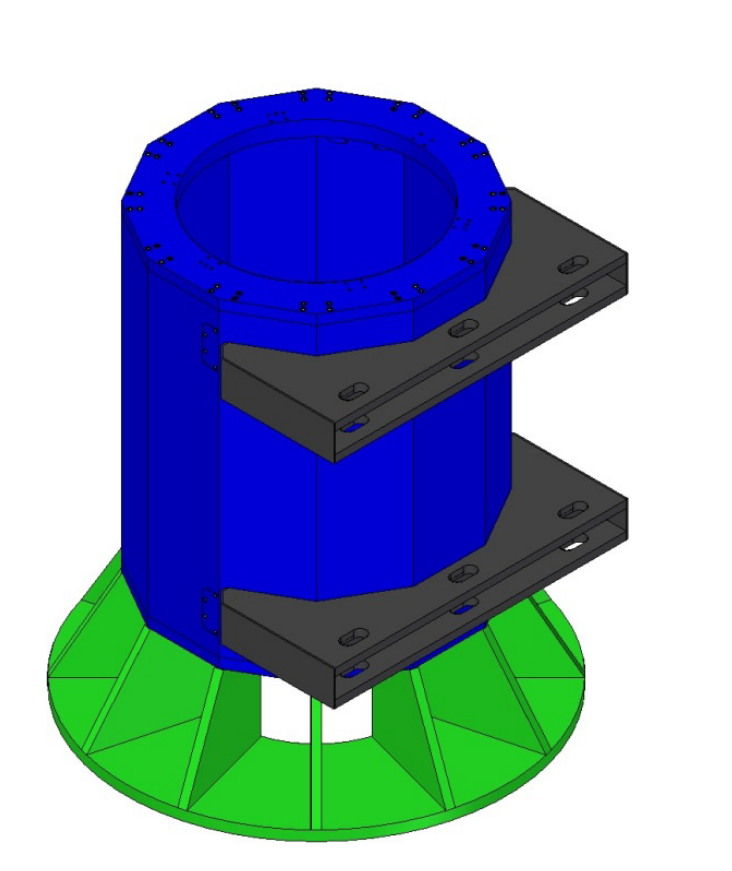 Central column + plates fixation
Lodgement supports
Scaffolding
Lifting tool 
Superbolts
Position bases
Welding at JINR
Safety tool&equipment
Tall building (20-25 m or more to crane hook)

A lot of problems during assembly
On-line measurements
Others …